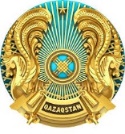 Министерство водных ресурсов и ирригацииРеспублики Казахстан
О водообеспечении южных регионов в вегетационный период 2024 года
г. Астана, март 2024 г.
ДИНАМИКА ВОДОЗАБОРА ДЛЯ РЕГУЛЯРНОГО ОРОШЕНИЯ С 2021-2023 гг.
97%
водоподачи для нужд орошения приходится на  5 южных областей Казахстана
Жетісу
до 40%
потери при транспортировке воды при орошении
Алматинская
Жамбылская
Кызылординская
1
11 539
11 584
15 772
11 500
Туркестанская
Лимит
2021
2022
2023
Всего факт по РК 2021-2023 гг., млн. м3
Балкаш-Алакольский водохозяйственный бассейн
Алматинская область и область Жетісу
водохозяйственная обстановка стабильная
водохранилища работают согласно утвержденного графика на межвегетационный период
По состоянию на 12 марта 2024 года
Объем Капшагайского водохранилища составляет 17510 млн.м3 (в 2022 году – 16920 млн.м3)

Объем Бартогайского водохранилища составляет 250 млн.м3 (в 2022 году – 263 млн.м3)
В рамках Совместной комиссии по использованию и охране трансграничных рек с 2011 года реализуется план основных технических работ по вододелению на трансграничных реках между РК и КНР, по 5 тематическим исследованиям. На сегодняшний день достигнуты договорённости по 3 темам, в апреле 2024 года предполагаем согласовать четвертую тему, работа продолжается.
2
Шу-Таласский водохозяйственный бассейн
Фактический объем воды поступившей
 в Казахстан, с 2021 -2023гг.
По реке Талас
По реке Шу
По состоянию на 12 марта 2024 года
Объем Кировского водохранилища составляет 387 млн.м3 (в 2022 году – 362 млн.м3)
Объем Тасоткельского водохранилища составляет 389 млн.м3 (в 2022 году – 255 млн.м3)
Объем Ортотокойского водохранилища составляет 371 млн.м3 (в 2022 году – 398 млн.м3)
3
Арало-Сырдарьинский водохозяйственный бассейн
Вегетационный период
Межвегетационный период
По состоянию на 12 марта 2024 года
Объем Шардаринского водохранилища составляет 4669 млн.м3 (в 2022 году – 5030 млн.м3)
Объем Коксарайского контррегулятора составляет 921 млн.м3 (в 2022 году – 1865 млн.м3)

На начало вегетации планируется накопить в Шардаринском водохранилище 5200 млн.м3, в Коксарайском контррегуляторе 1800 млн.м3
г.
4
ВОДОСБЕРЕГАЮЩИЕ ТЕХНОЛОГИИ
Из 1,8 млн. га орошаемых земель по стране, охвачено водосбережением 279,5 тыс. га (16%)
ПЛАНИРУЕТСЯ до 2026 г.
5
НЕОБХОДИМЫЕ МЕРЫ
Акиматам областей:
обеспечить координацию действий водоснабжающих организаций с фермерами по обеспечению их поливной водой, соблюдению технологий полива, по применению очередности полива и повторного использования коллекторно-дренажных вод;
обеспечить ремонт и очистку на магистральных и межхозяйственных каналов оросительной сети коммунальной собственности;
совместно с МСХ снизить площади посевов влаголюбивых культур на 15% (направлены письма в акиматы Туркестанской и Кызылординских областей) (рис и хлопок).
Министерству сельского хозяйства:
внести в изменения и дополнения в Правила субсидирования по возмещению части расходов, понесенных субъектом агропромышленного комплекса, при инвестиционных вложениях» (Приказ МСХ РК № 317 от 23.07.2018г.)
Министерству водных ресурсов и ирригации:
утвердить план работы на межвегетационный и вегетационный периоды 2023-2024 годы;
продолжить работу по сотрудничеству с сопредельными странами по трансграничным рекам;
обеспечить ремонтно-восстановительные работы на каналах межгосударственного пользования в бассейнах трансграничных рек, очистку магистральных и межхозяйственных каналов оросительной сети.
6